Технология проблемного обучения
Гатиятуллина Зиля Разгатовна
Нефтеюганск 2015 год
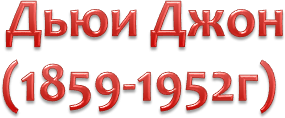 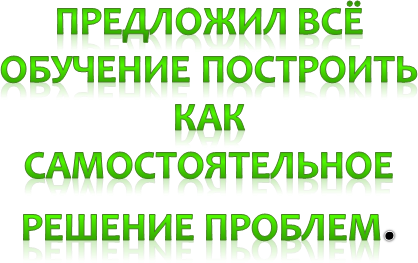 «Человек, по-настоящему мыслящий, черпает из своих ошибок не меньше познания, чем из своих успехов» (Д. Дьюи)
Схема проблемного обучения
постановка педагогом учебно-проблемной задачи, создание проблемной ситуации; 
 осознание, принятие и разрешение возникшей проблемы;
 решение задачи.
Достоинства проблемного обучения:
Высокая самостоятельность воспитанников; 
 Формирование познавательного интереса или личностной мотивации воспитанника;
Проблемное обучение включает несколько этапов:
осознание общей проблемной ситуации;
 ее анализ, формулировка конкретной проблемы;
 решение проблемы ;
проверка правильности решения проблемы.
«Проблема – это сложный вопрос, задача, требующие разрешения, исследования».
Проблемное обучение в детском саду – это такая организация взаимодействия с воспитанниками, которая предполагает создание под руководством педагога проблемных вопросов, задач, ситуаций и активную самостоятельную деятельность детей по их решению.
Проблемный вопрос – это не просто воспроизведение знания, которое уже знакомо детям, а поиск ответа на основе рассуждения.Почему мяч падает, а шар улетает?
Пингвин – птица, голубь – птица. Почему голубь летает, а пингвин нет?
Кактус – растение, ромашка – растение. Почему у ромашки листья, а у кактуса иголки?
В проблемной задаче и ситуации 
дети должны найти решение на поставленный вопрос (как в любой задаче, есть условие, и есть вопрос).
Создание проблемной ситуации
«Загадочное исчезновение гуся»(По мотивам сказки 
В. Сутеева «Это что за птица?») Проблемно-игровая ситуация: глупая и завистливая клякса лишила гуся серого цвета. 
Что же нам делать?
Методы организации процесса проблемного обучения:
монологического изложения;
 рассуждающего изложения;
 диалогического изложения;
 эвристических заданий;
 исследовательских заданий;
 методе программированных заданий.
Приемы создания проблемных ситуаций в работе с дошкольниками.
Акцентирование внимание детей на противоречии между знаниями и жизненным опытом.
Побуждение детей к сравнению, выводам, сопоставлению фактов путем постановки проблемных вопросов.
Рассматривание какой-либо проблемы с различных позиций, часто ролевых.
Создание противоречия, проблемной ситуации.
Организация противоречия в практической деятельности детей.
Вывод Создавая проблемные ситуации:Побуждаем детей выдвигать гипотезы и делать выводы;Учим не бояться делать ошибки;Помогаем получать новые неожиданные сведения об окружающем;
Спасибо за внимание!